Why Advocate?
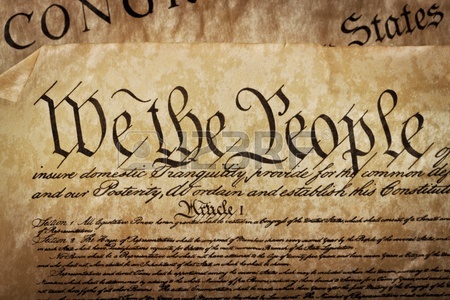 If not you, who?
Limited Resources – Be a resource
Power in numbers – chapters
You & Your Community
Increases YOUR Professional Value
It is Easy, and More Fun than You Think
It is About Relationships
Your Role as a Chapter Leader
Identify priorities
Form a chapter Government Affairs Committee/Public Works Awareness Committee
Develop a Plan
Connect with other APWA chapters	
Identify Partners
Colleagues
Elected and appointed officials
Media
Like minded groups
The public
APWA Resources
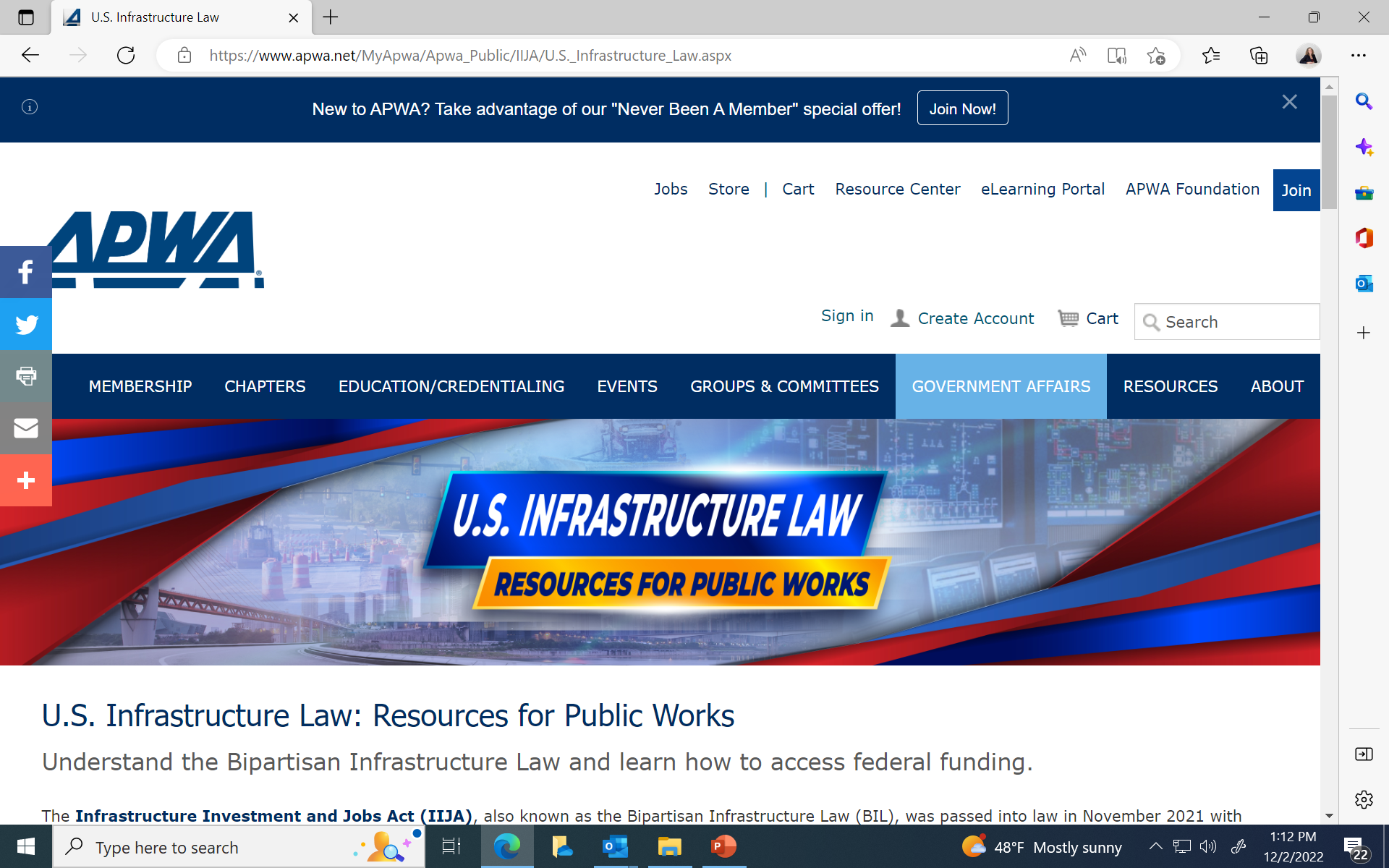 APWA Government Affairs Staff
Government Affairs Committee
APWA Advocacy Ambassadors
IIJA Resource page and webinars
Public Works Research products     
The Reporter 
‘Washington Insight’, ‘GAC Insight’, PW Awareness’ columns
InfoNow Communities
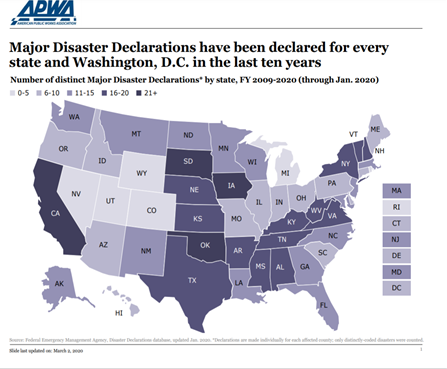 APWA Resources continued
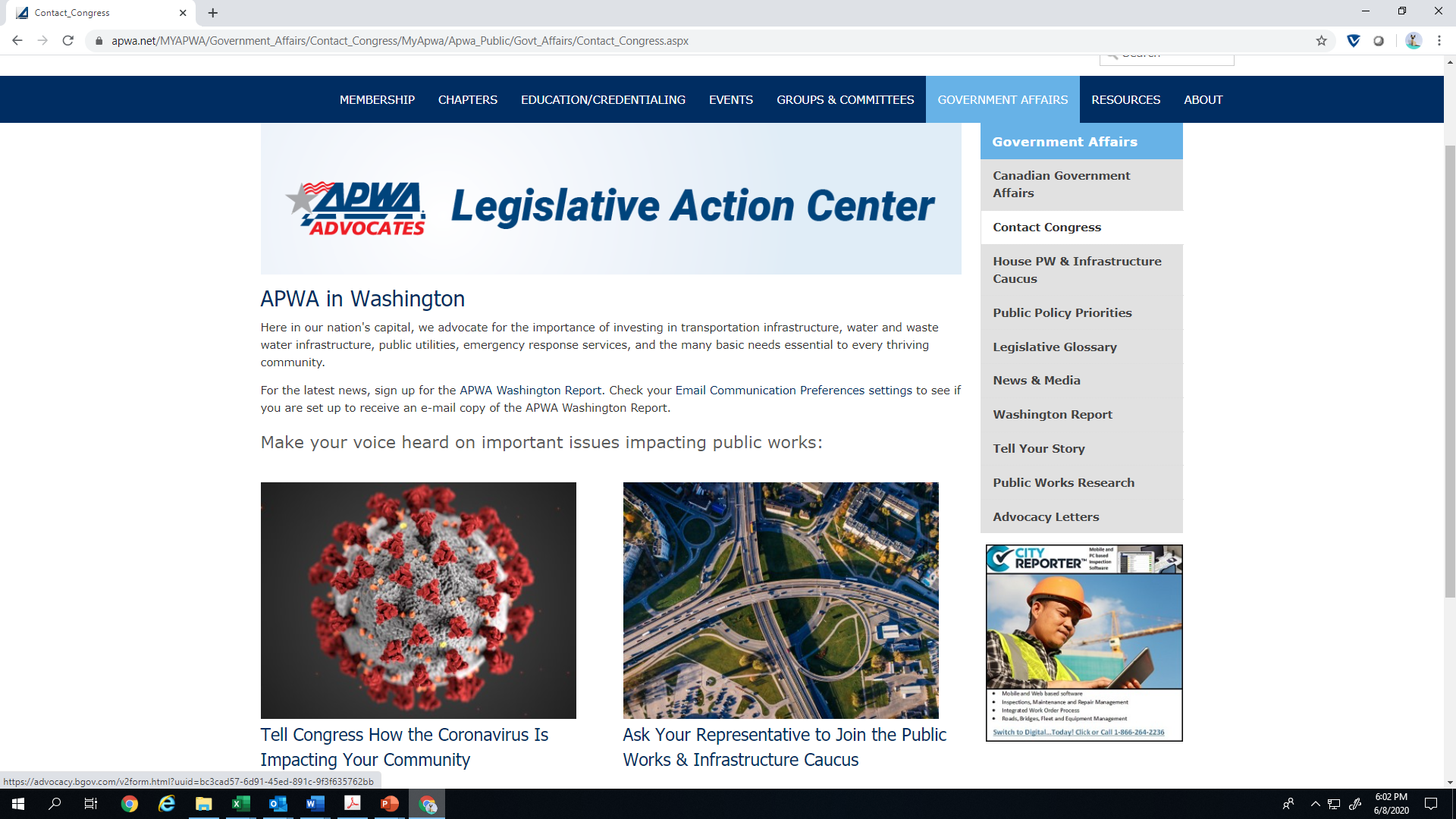 Action alerts – text PWX to 52886 
APWA Washington Report
@APWAGOVAFFAIRS on Twitter
Public Works & Infrastructure Caucus
‘Tell Your Story’
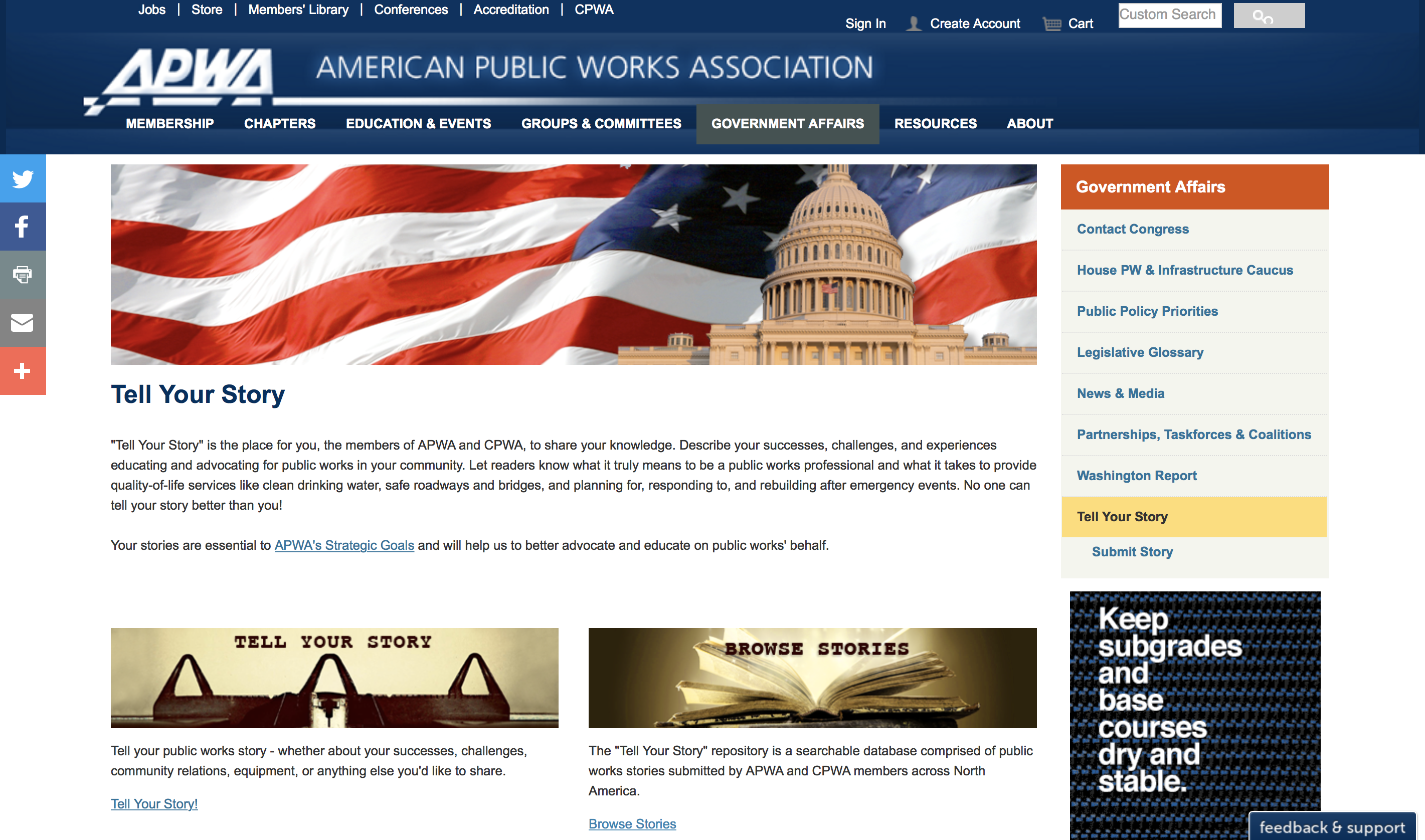 Federal Outreach 101
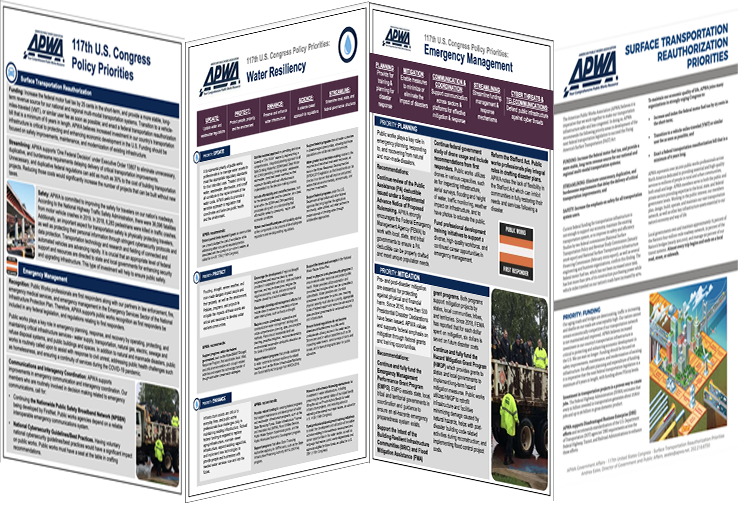 Key Positions—District Office
Chief of Staff
District Director
Constituent Services Director
Constituent Services Representative
Email and Call
Key Positions—DC Office
Chief of Staff
Legislative Director
Scheduler (may handle DC and District offices)
Legislative Assistant
Legislative Correspondent
Email and Call
Ideas
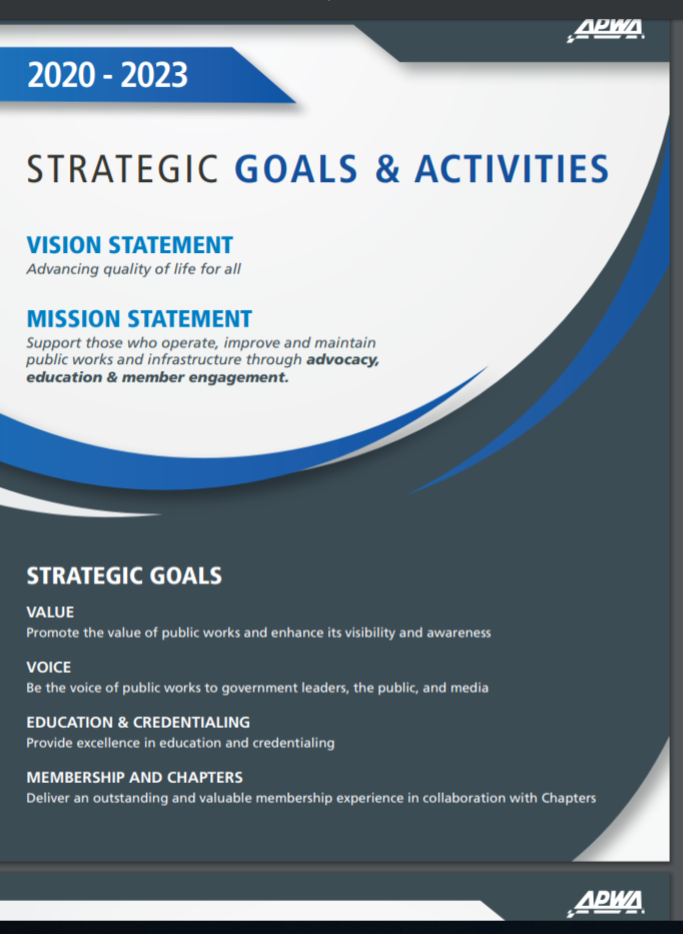 Establish a Chapter Government Affairs Committee
Align with APWA Strategic Plan and Public Policy Priorities
Be ‘the voice’ of public works
Consistently Invite Elected Officials to Chapter Events
Create “Fabulous Facts” about Chapter/Community
Reach out to other Public Officials/Community Leaders
Know your Legislature’s Schedule and Participate